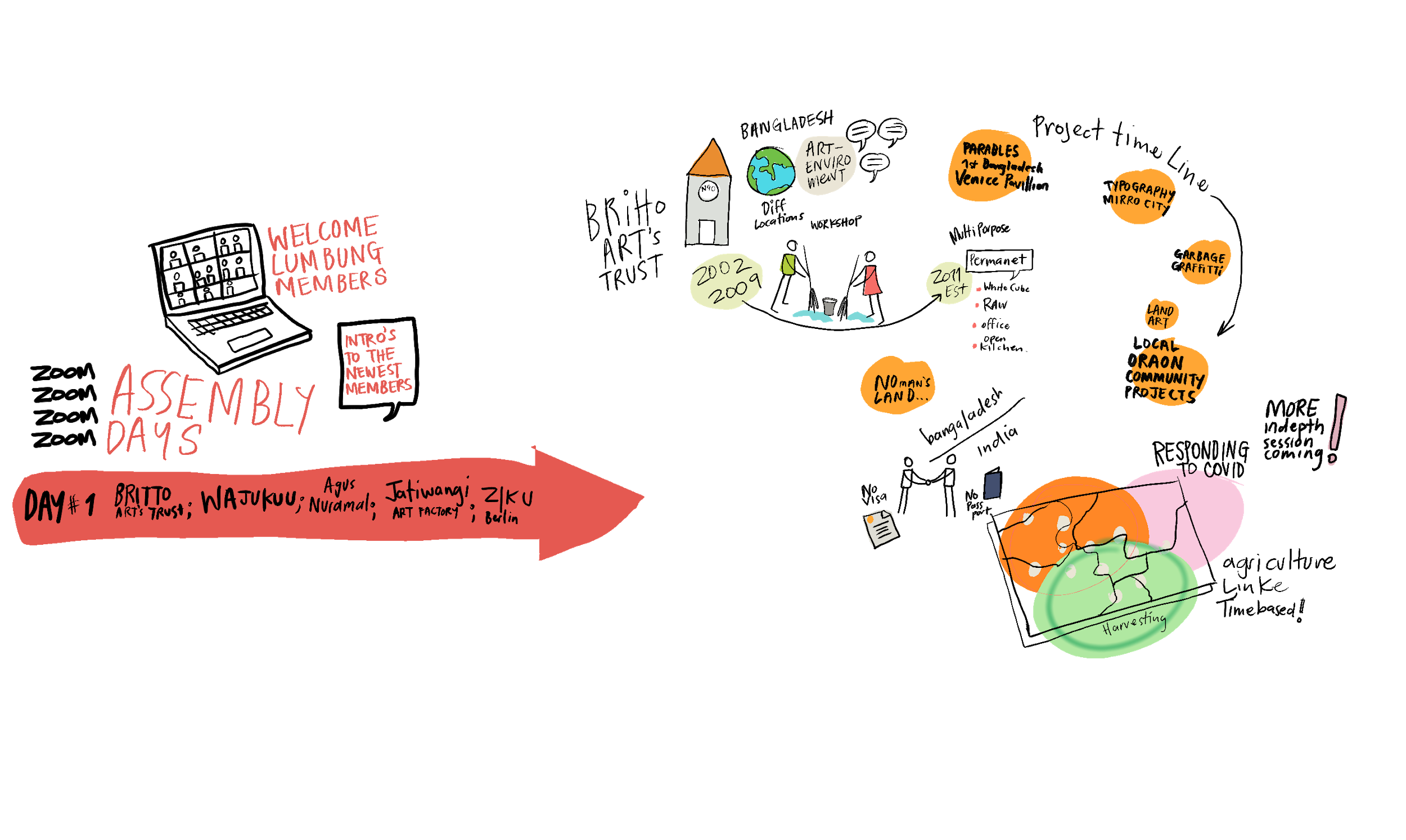 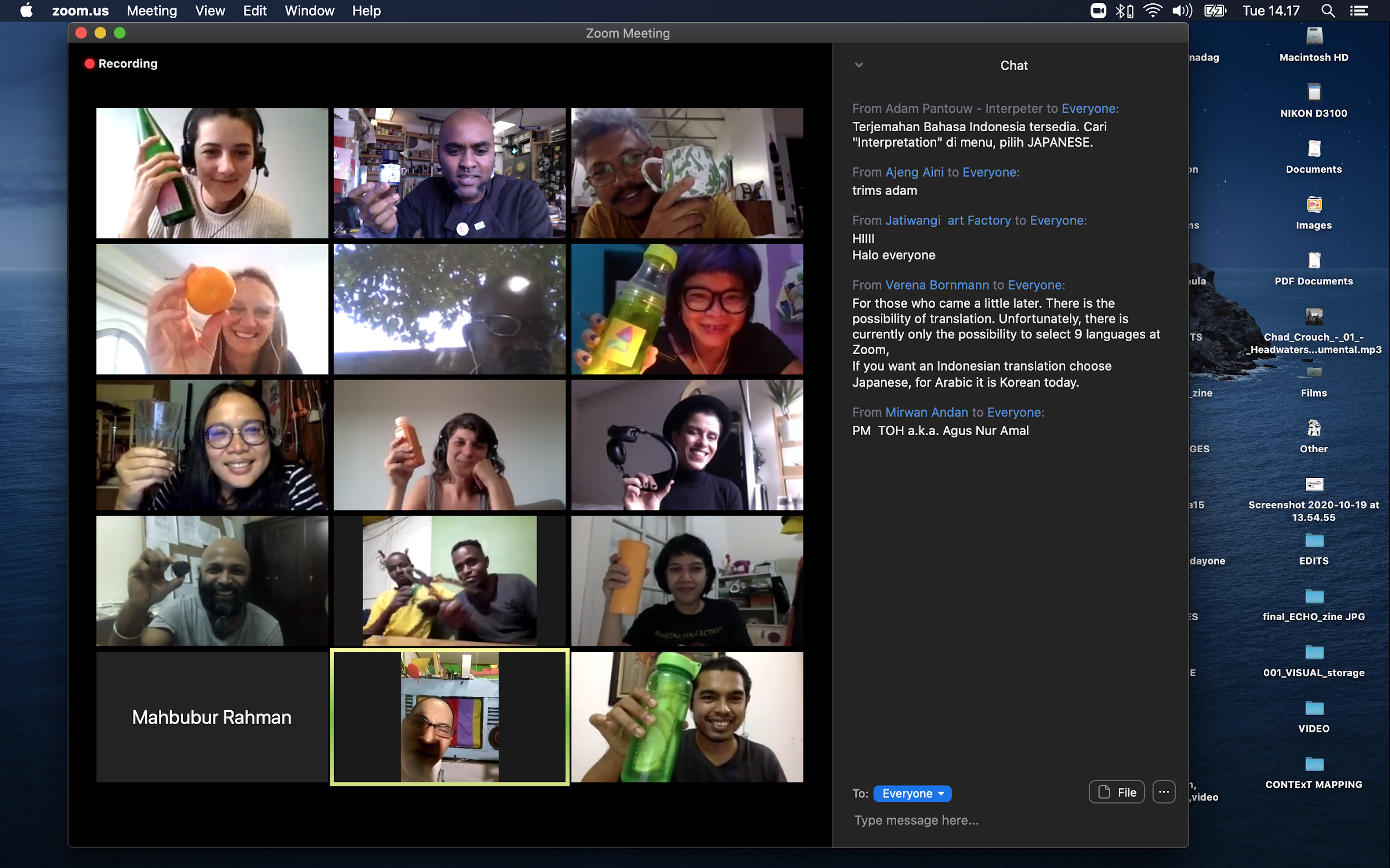 Quickest check in
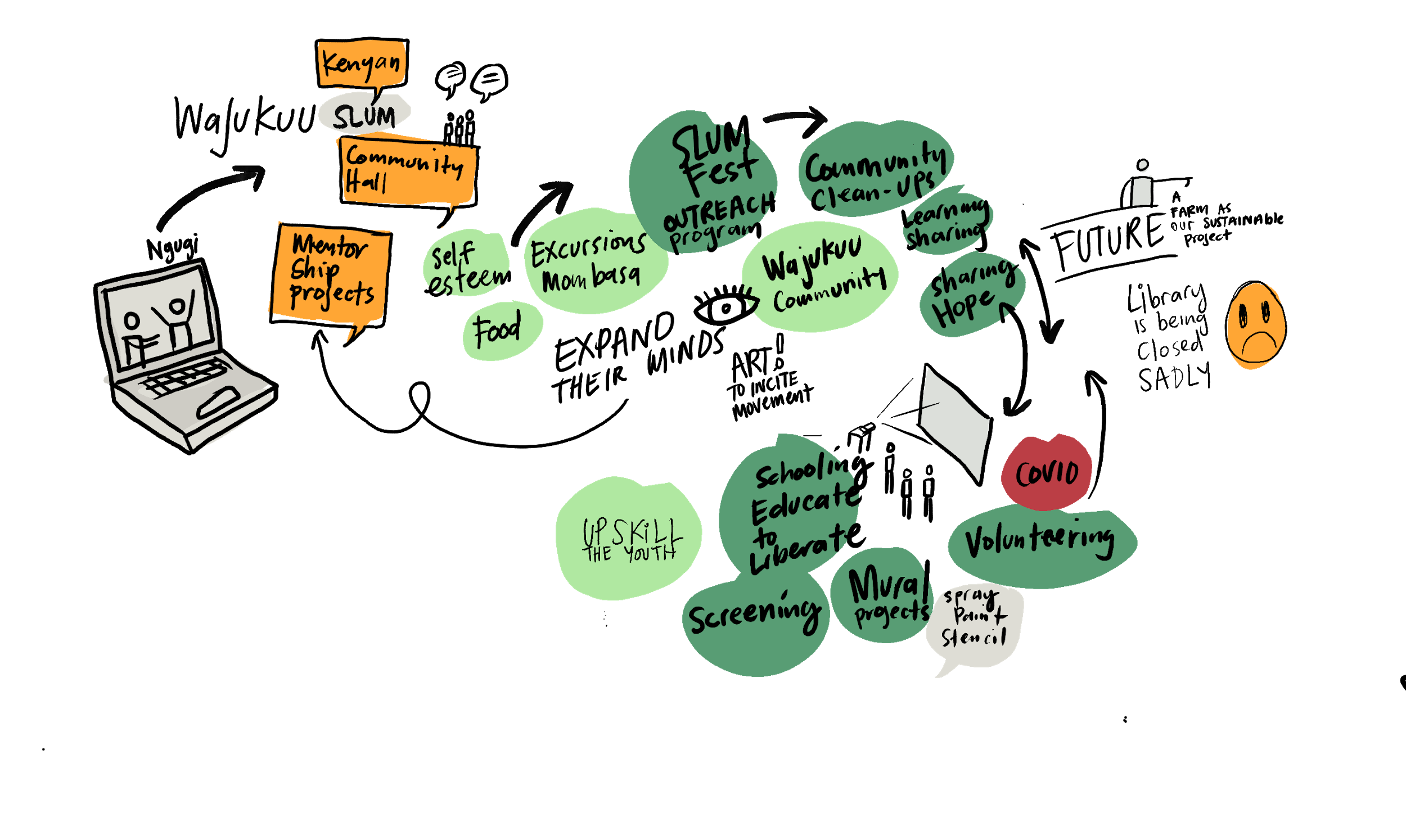 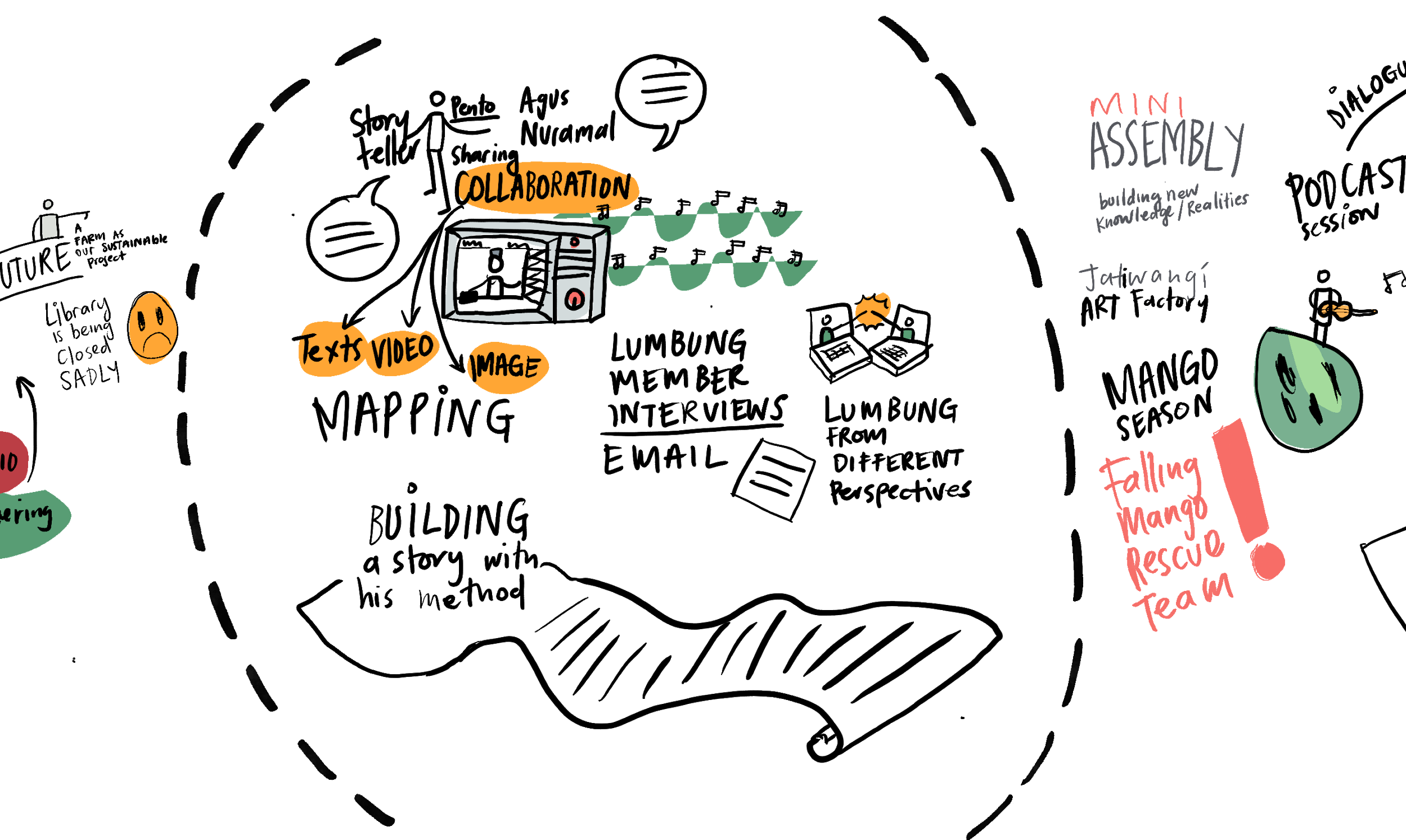 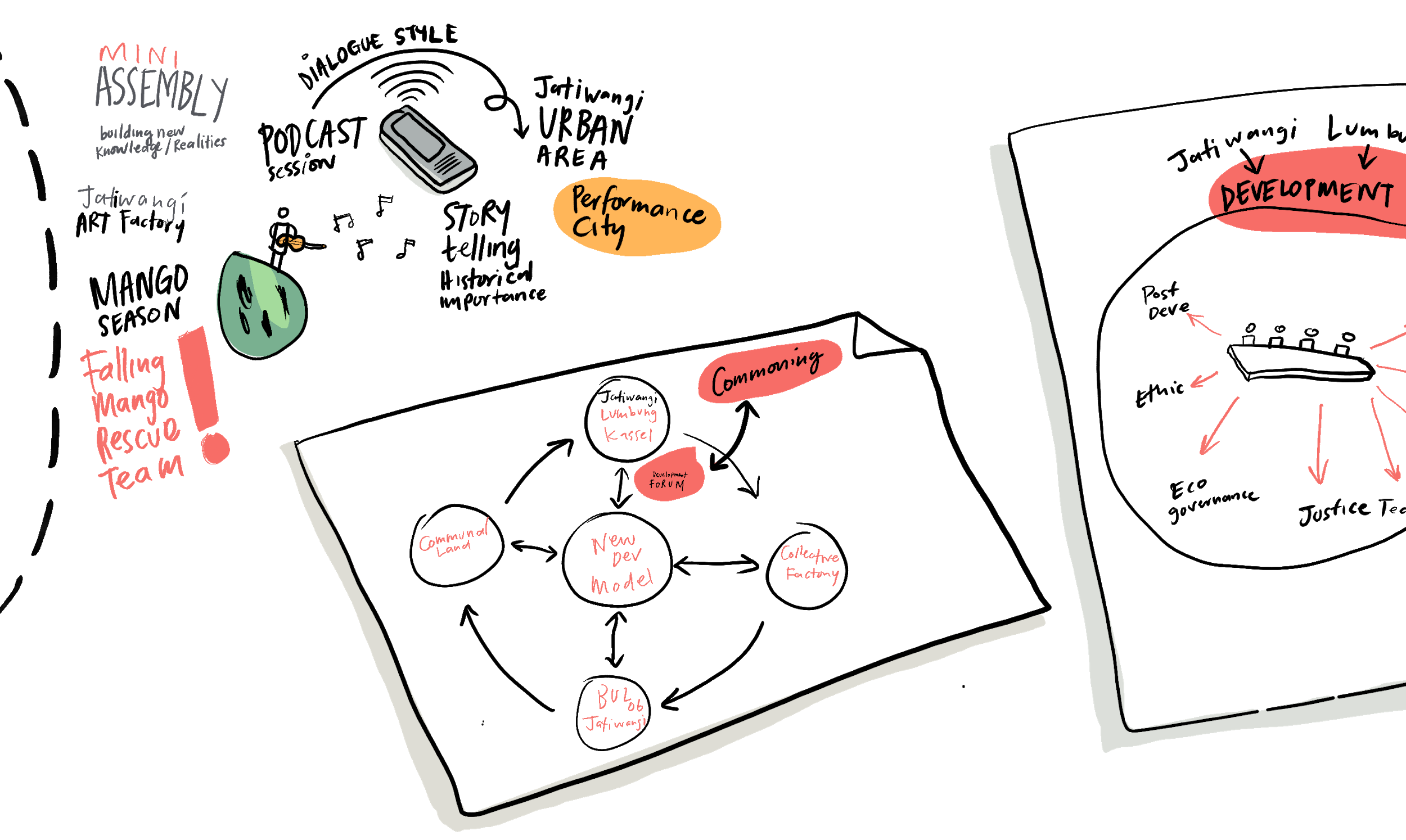 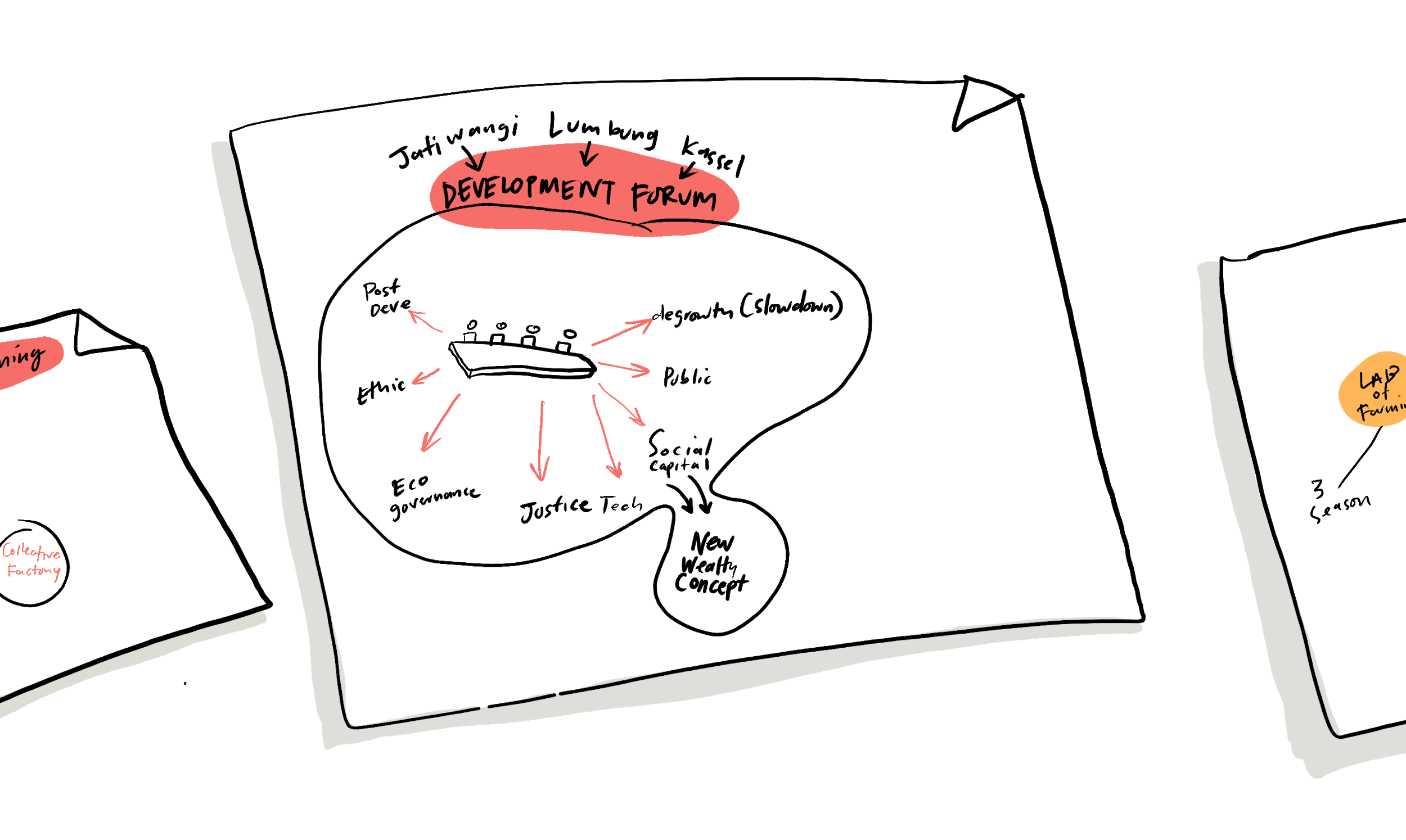 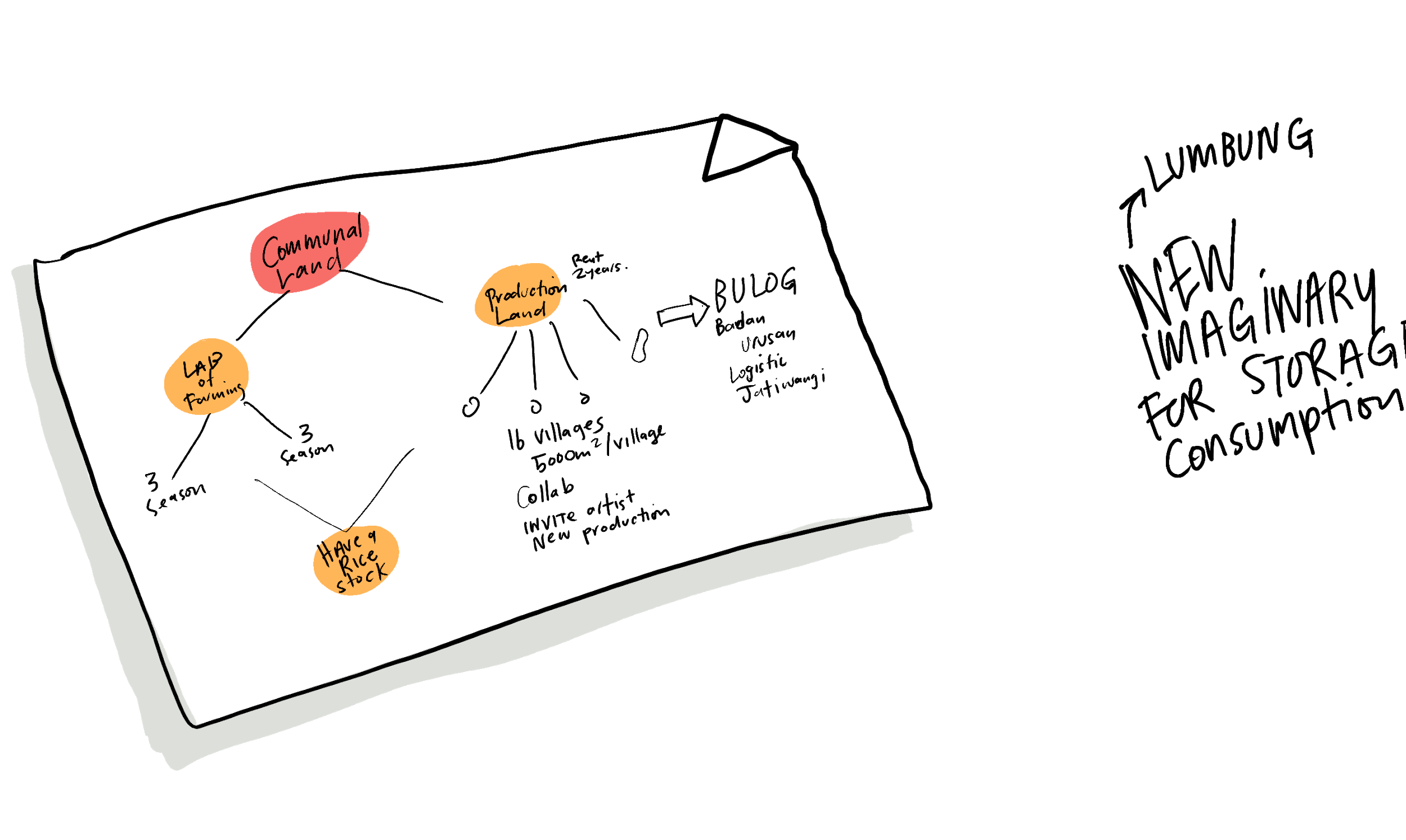 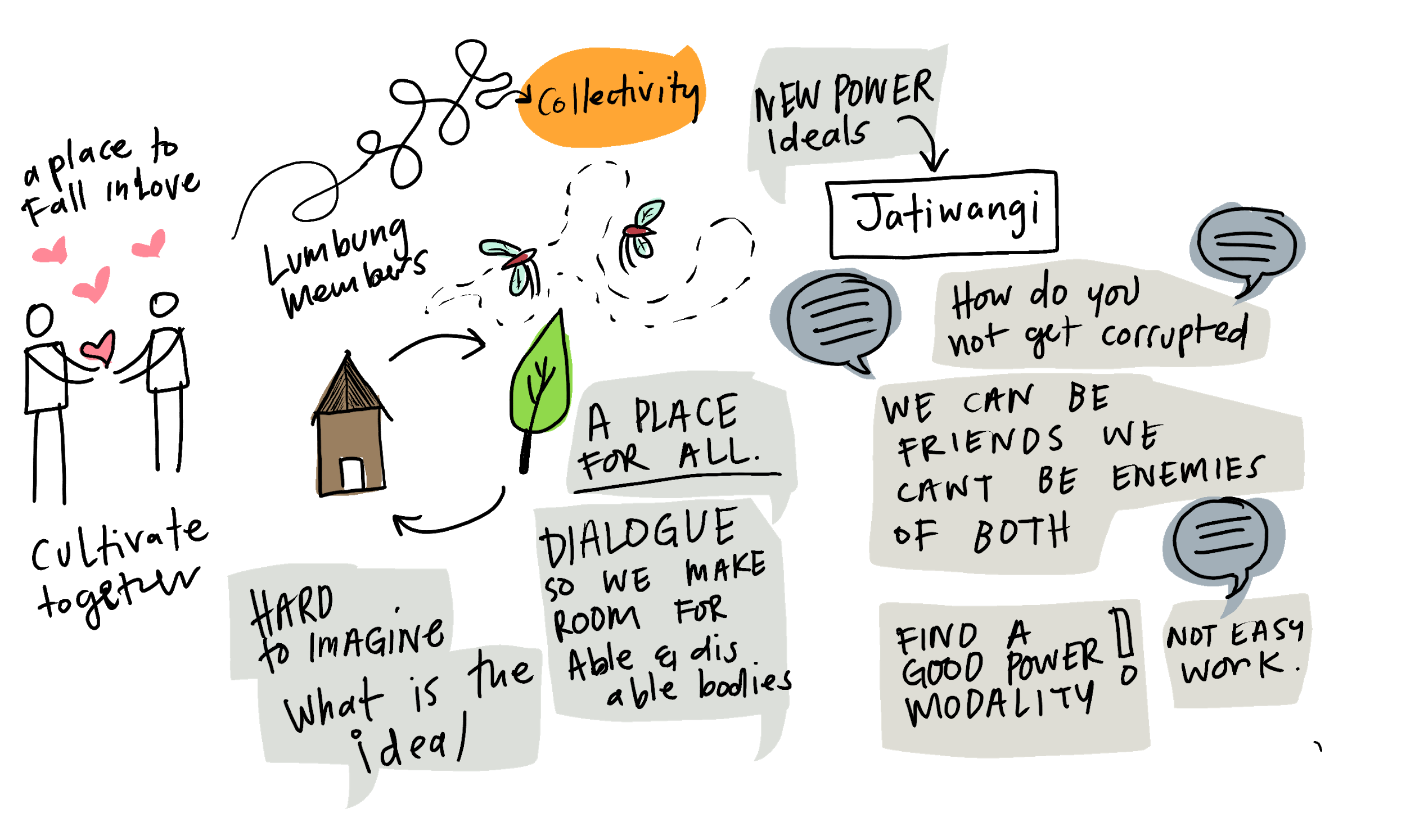 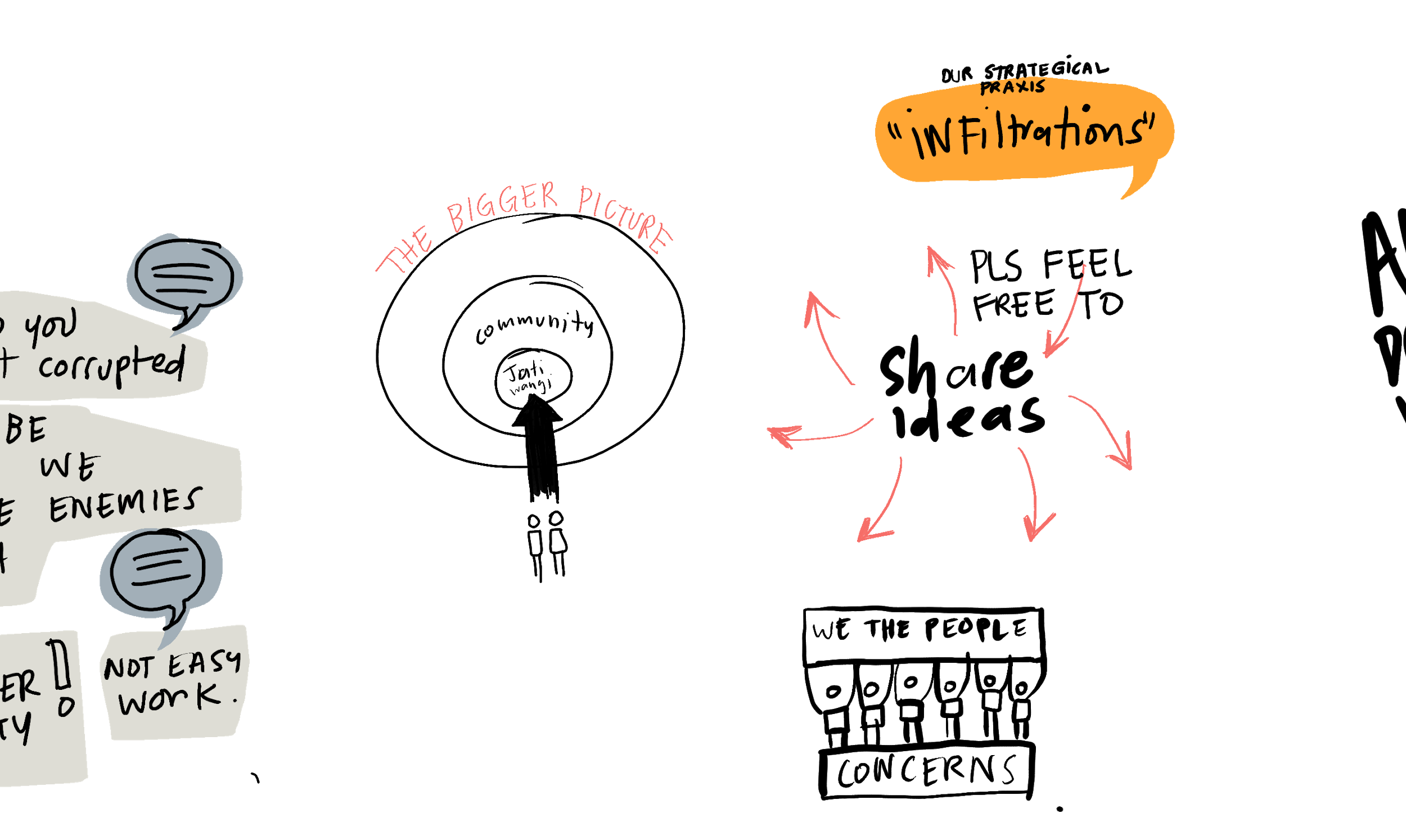 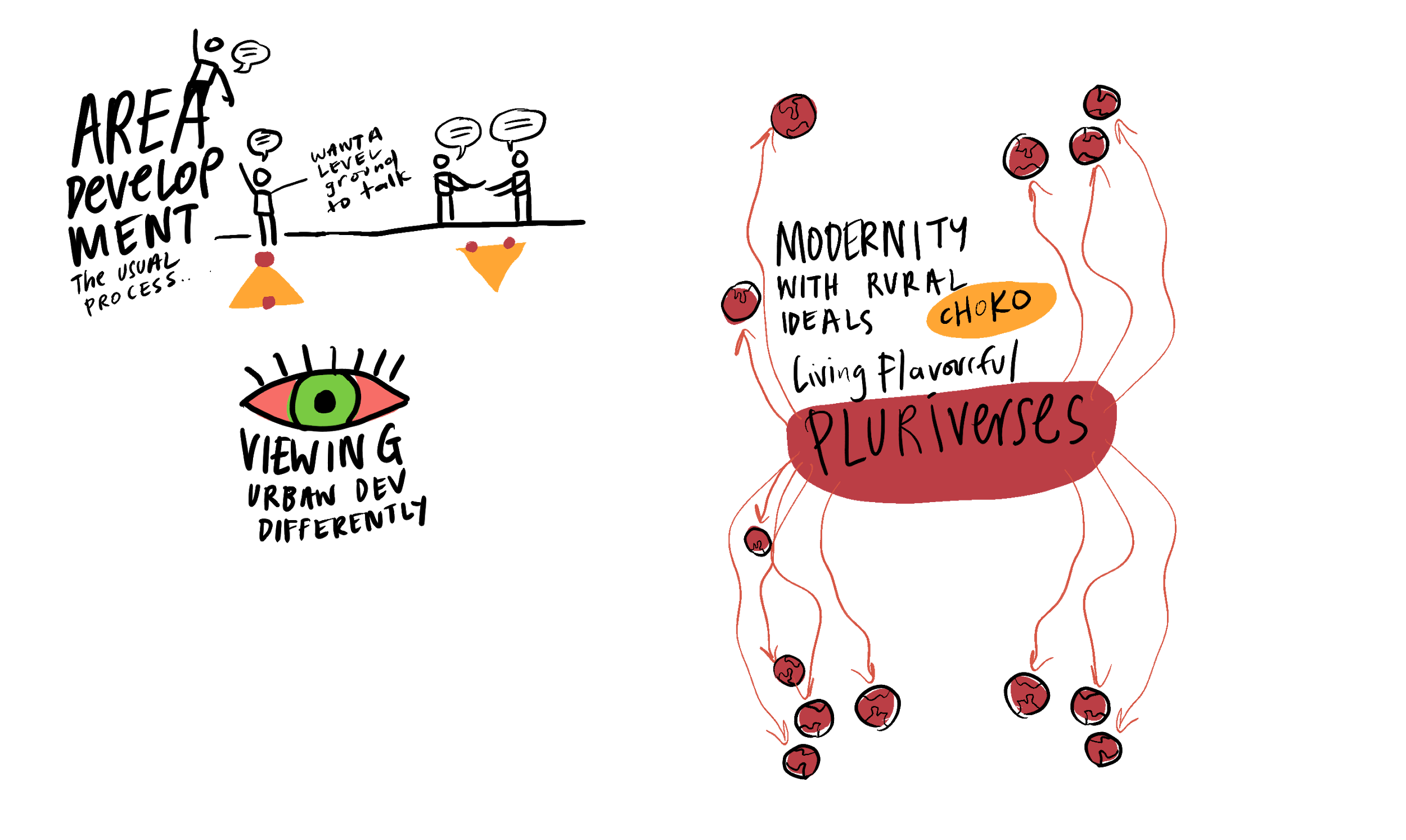 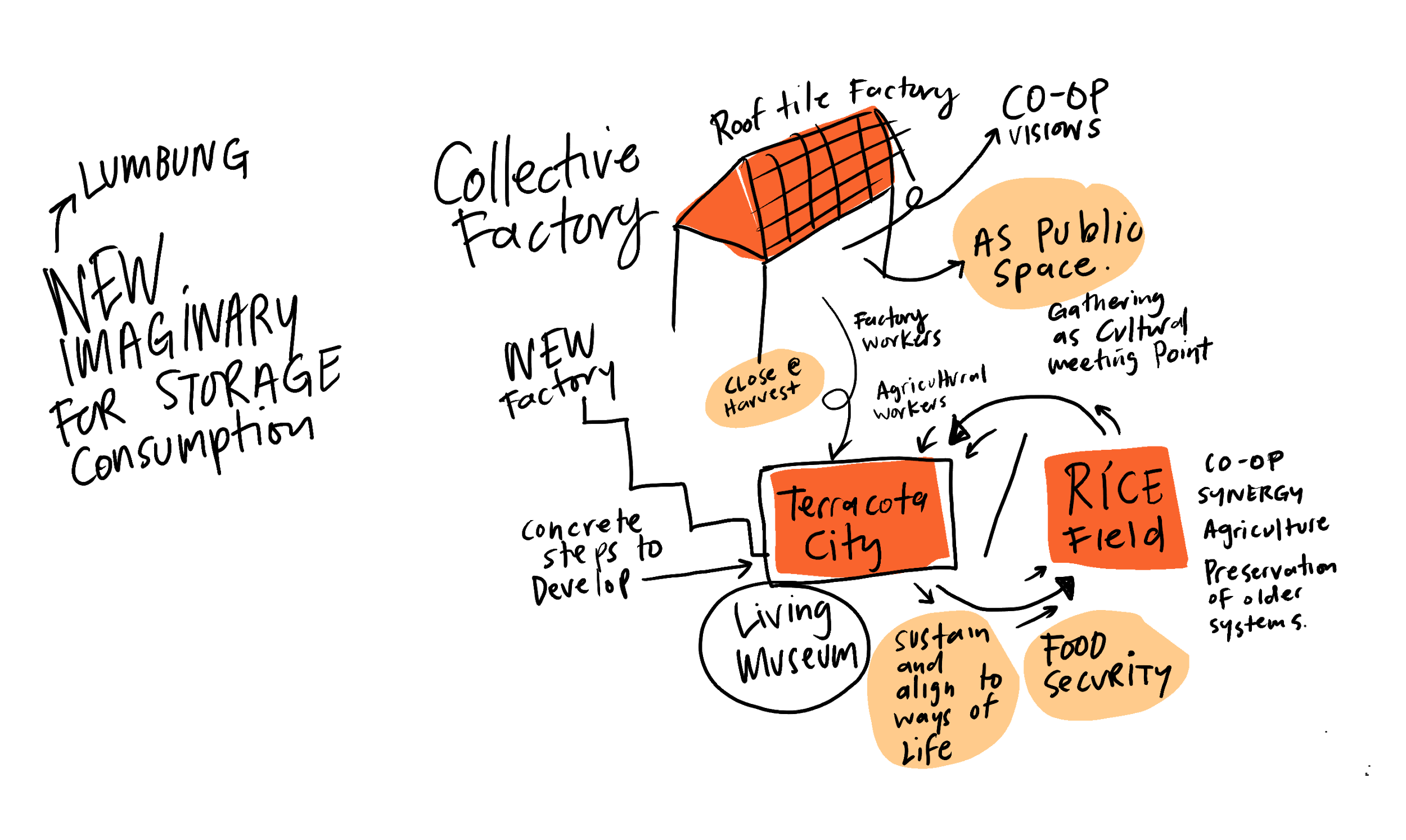 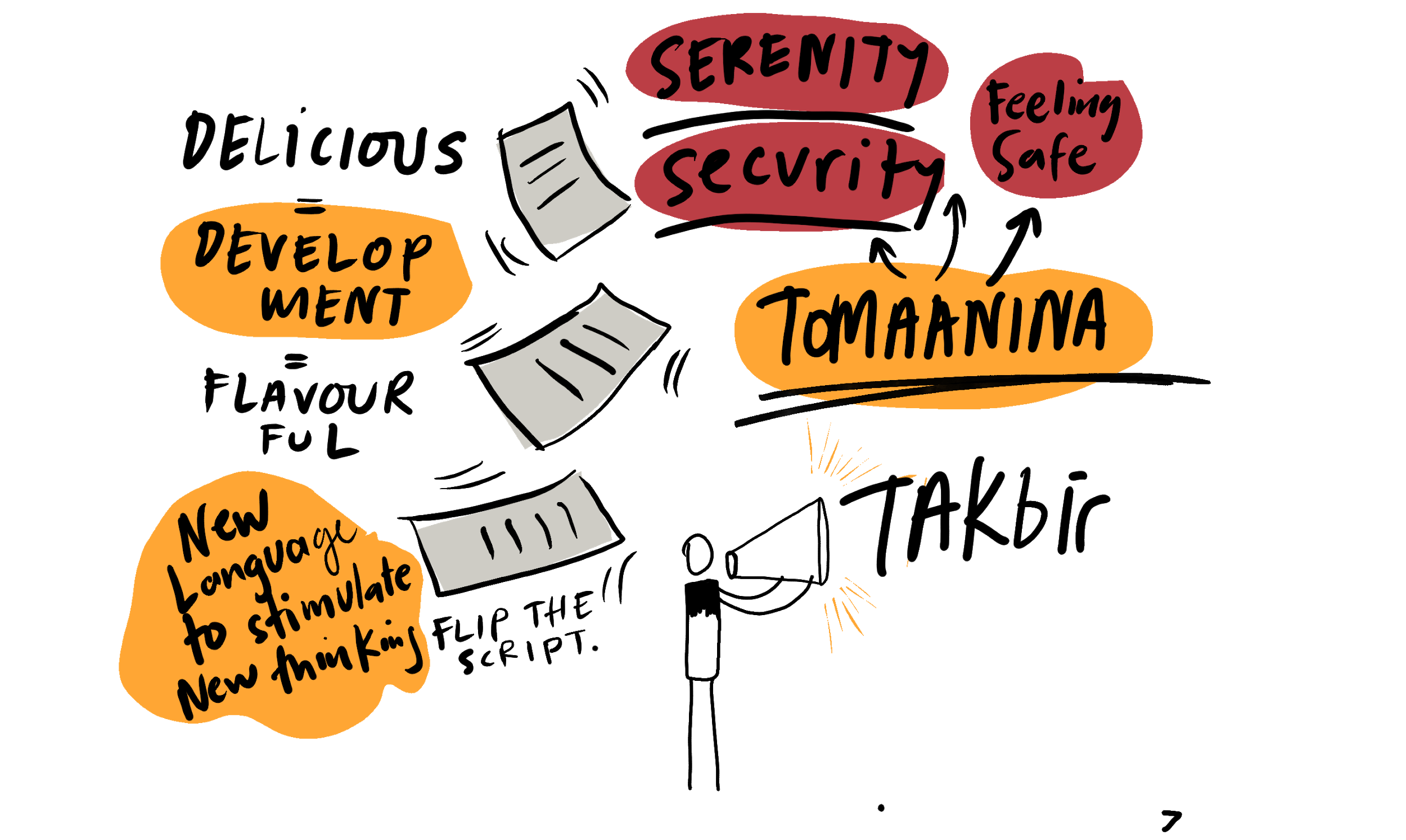 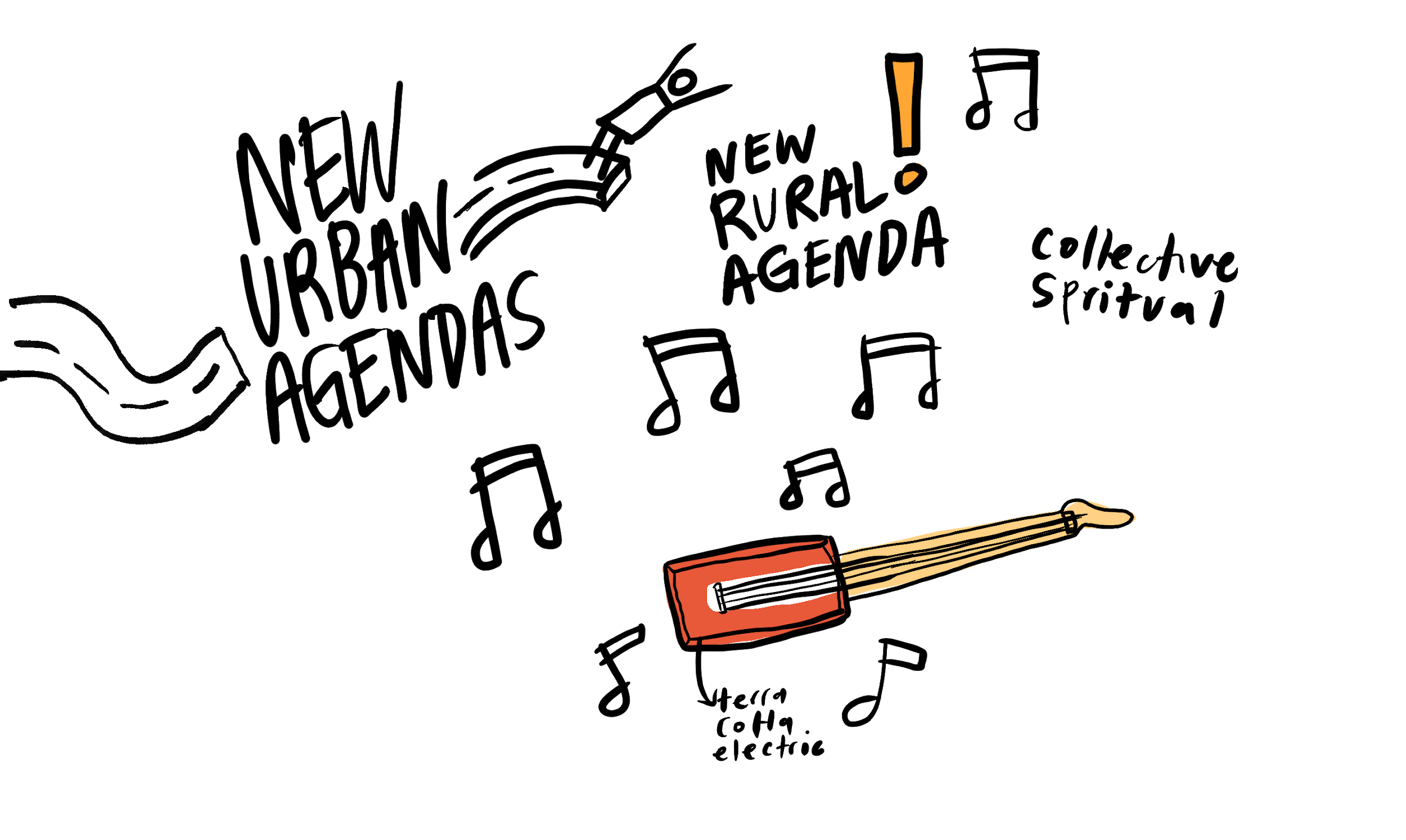 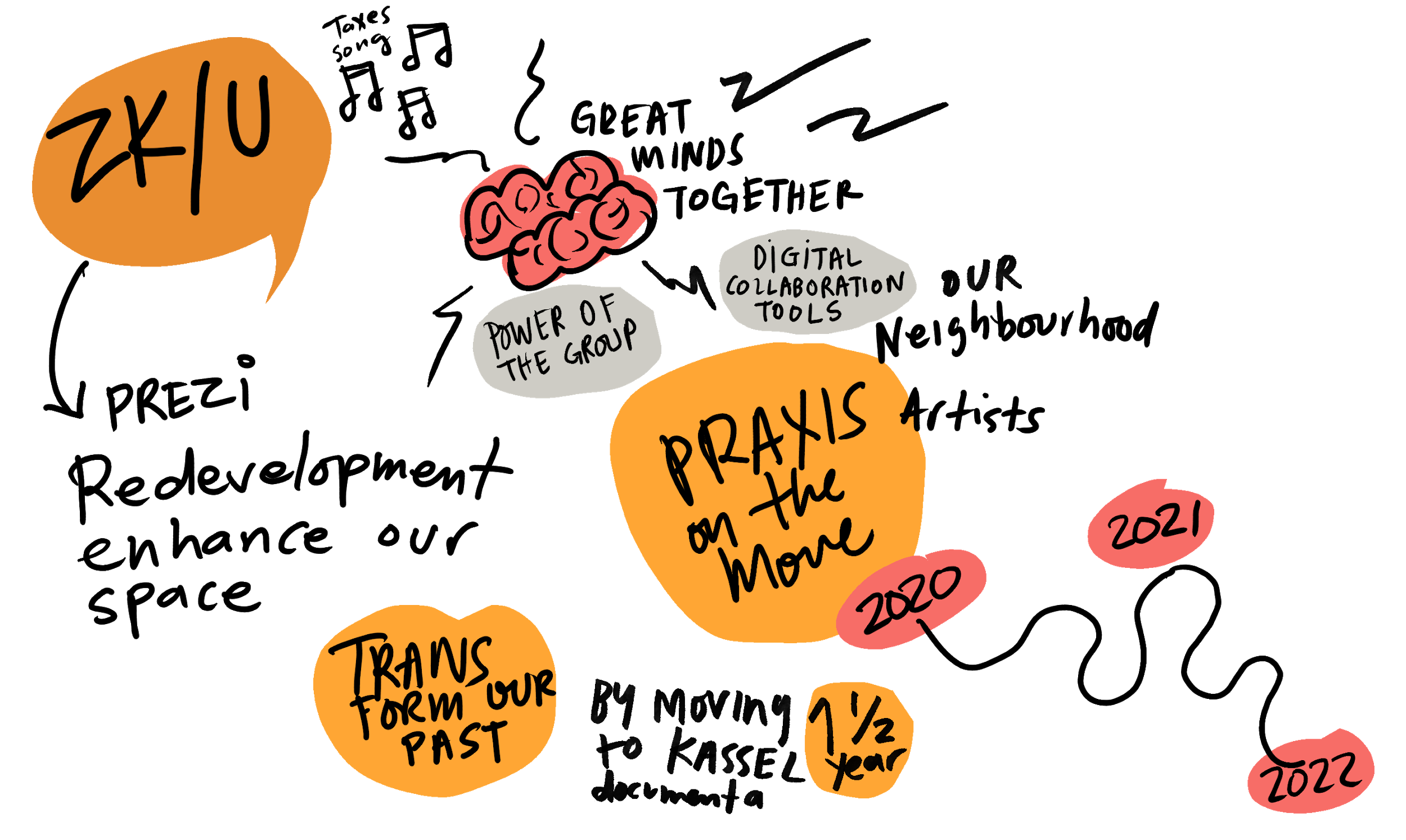 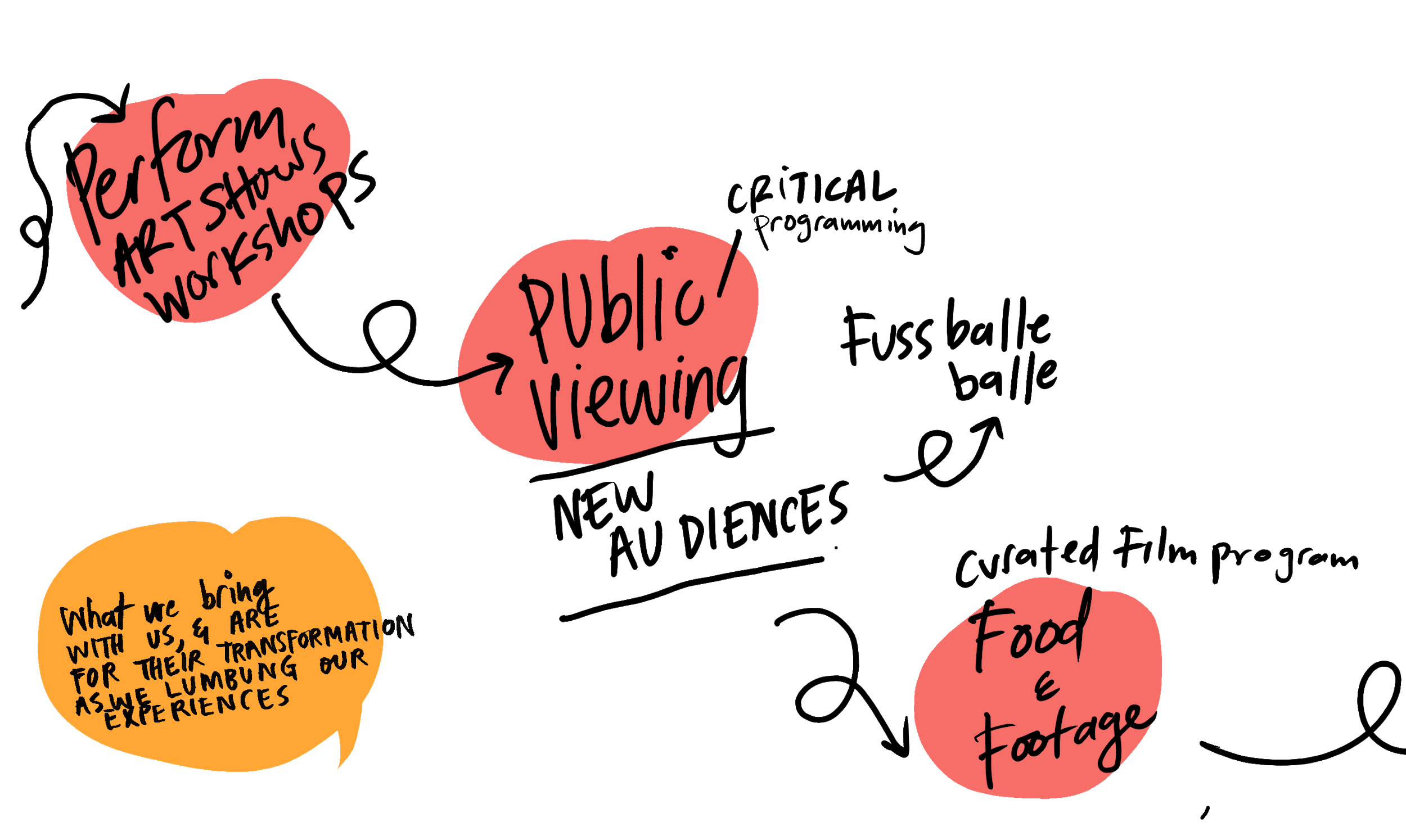 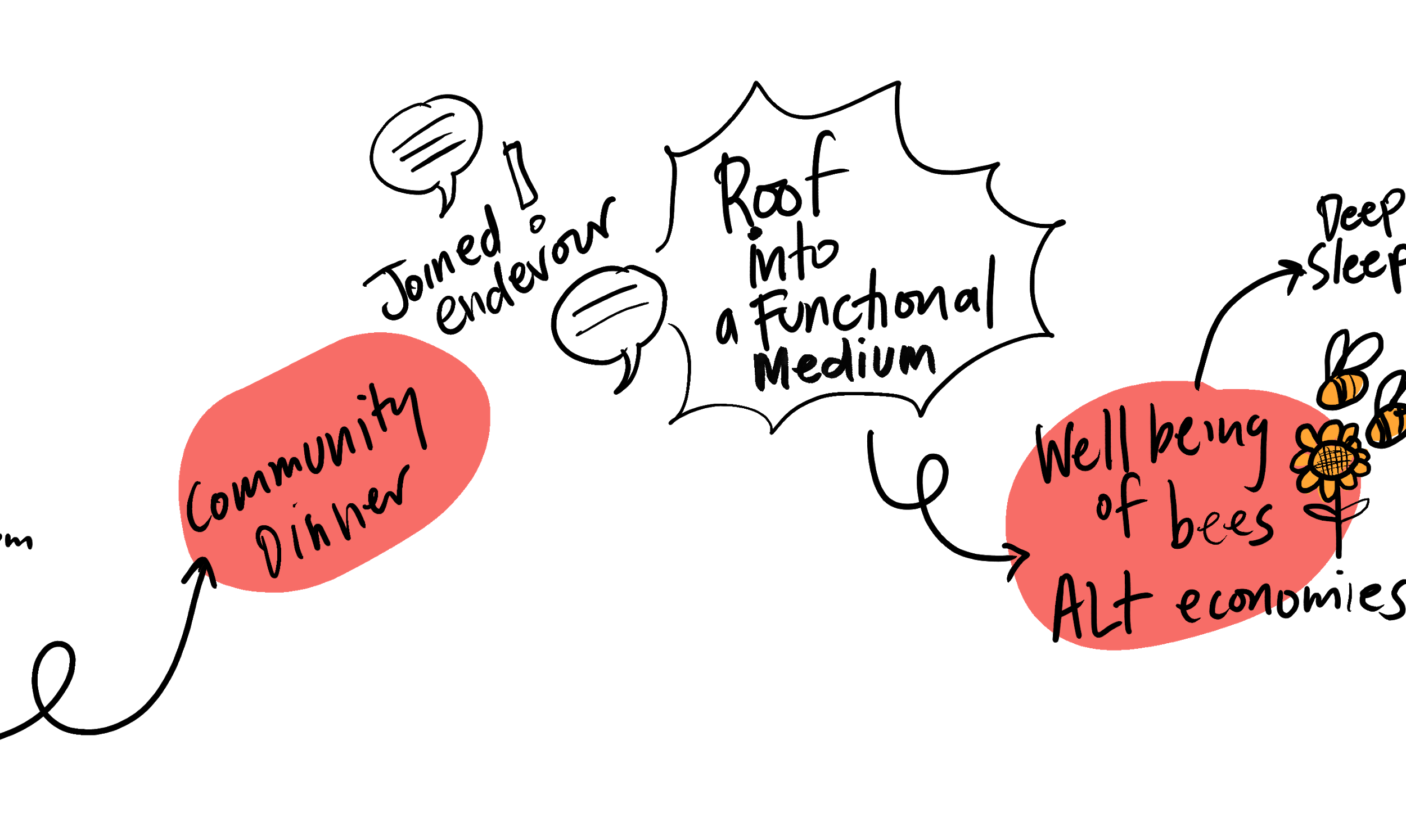 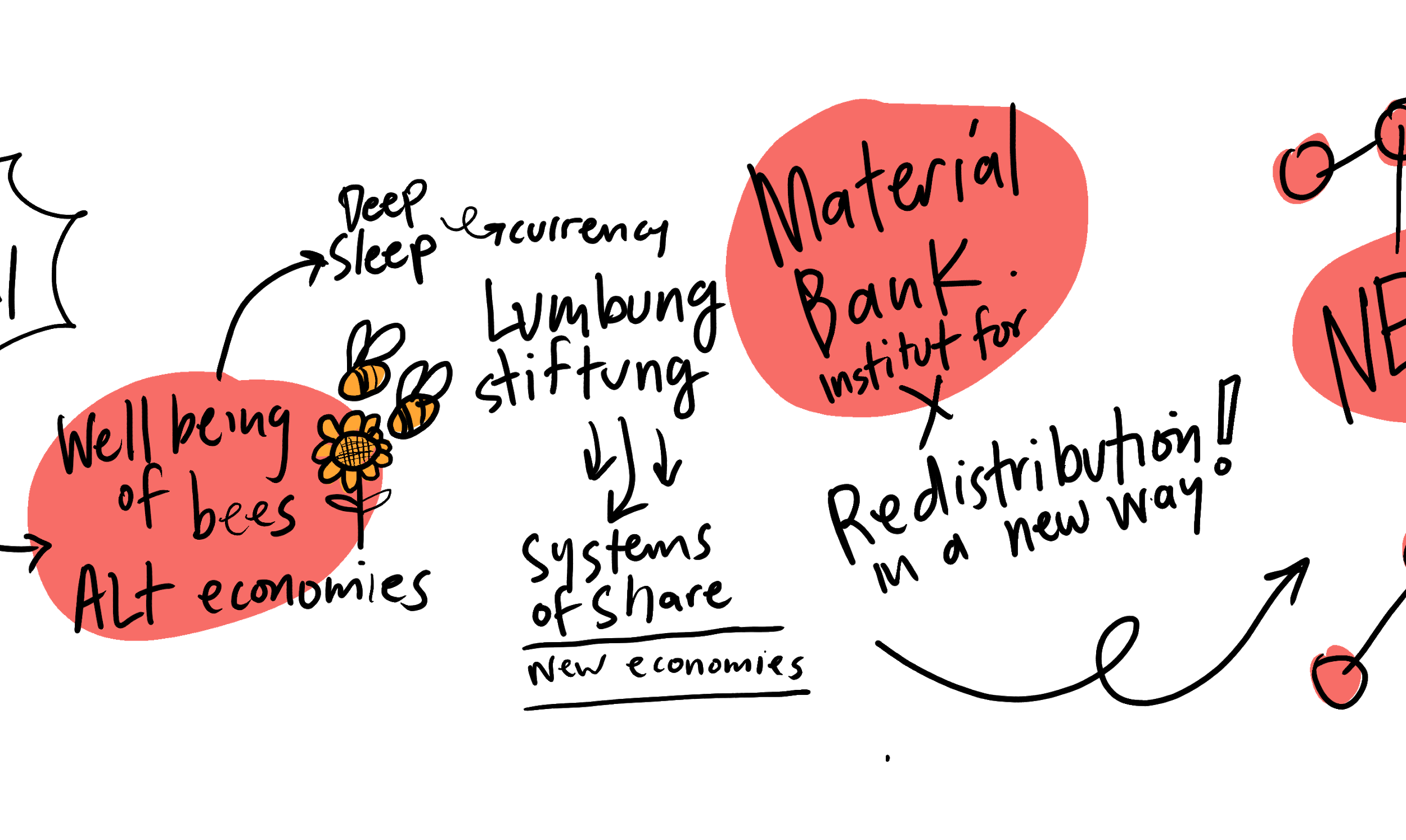 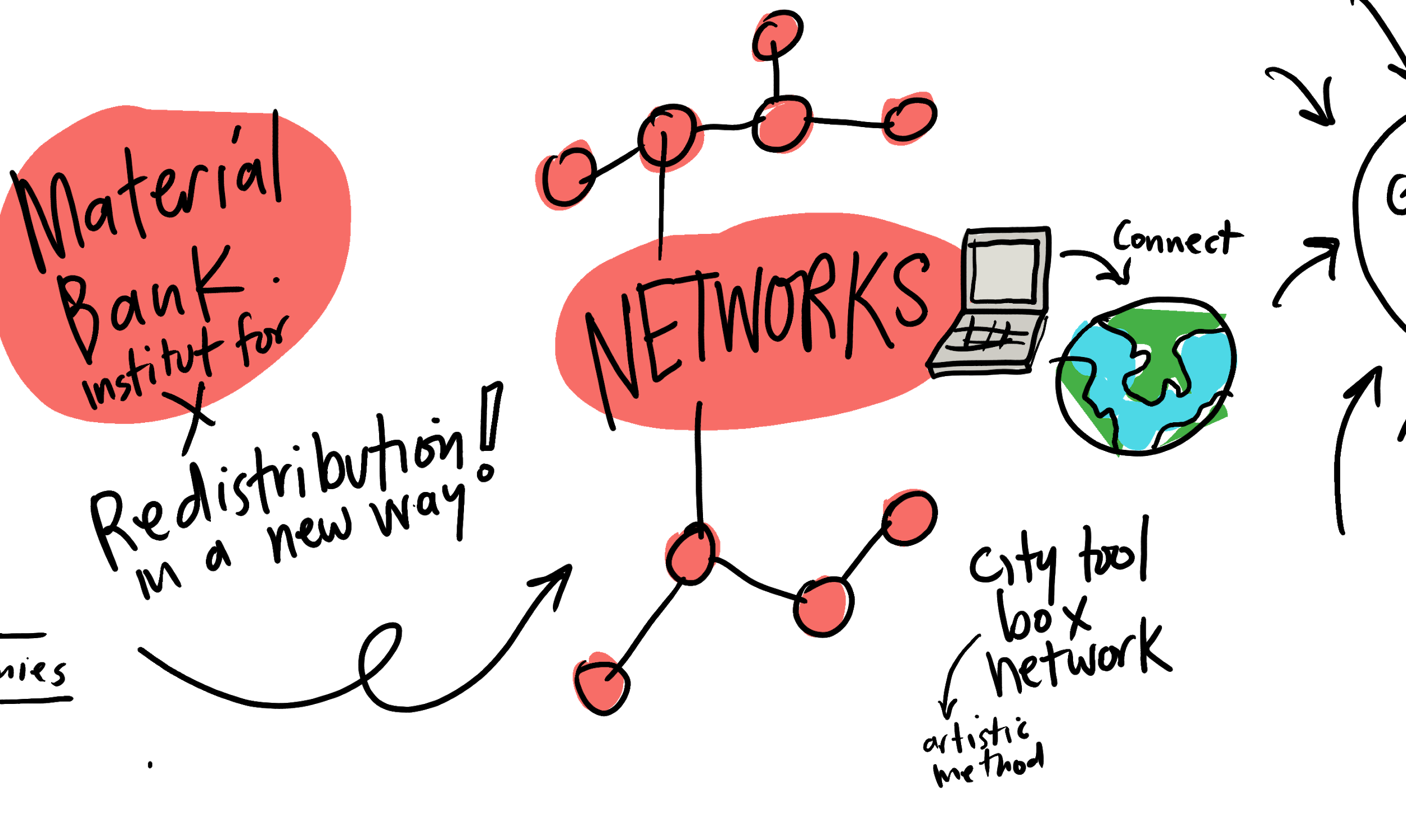 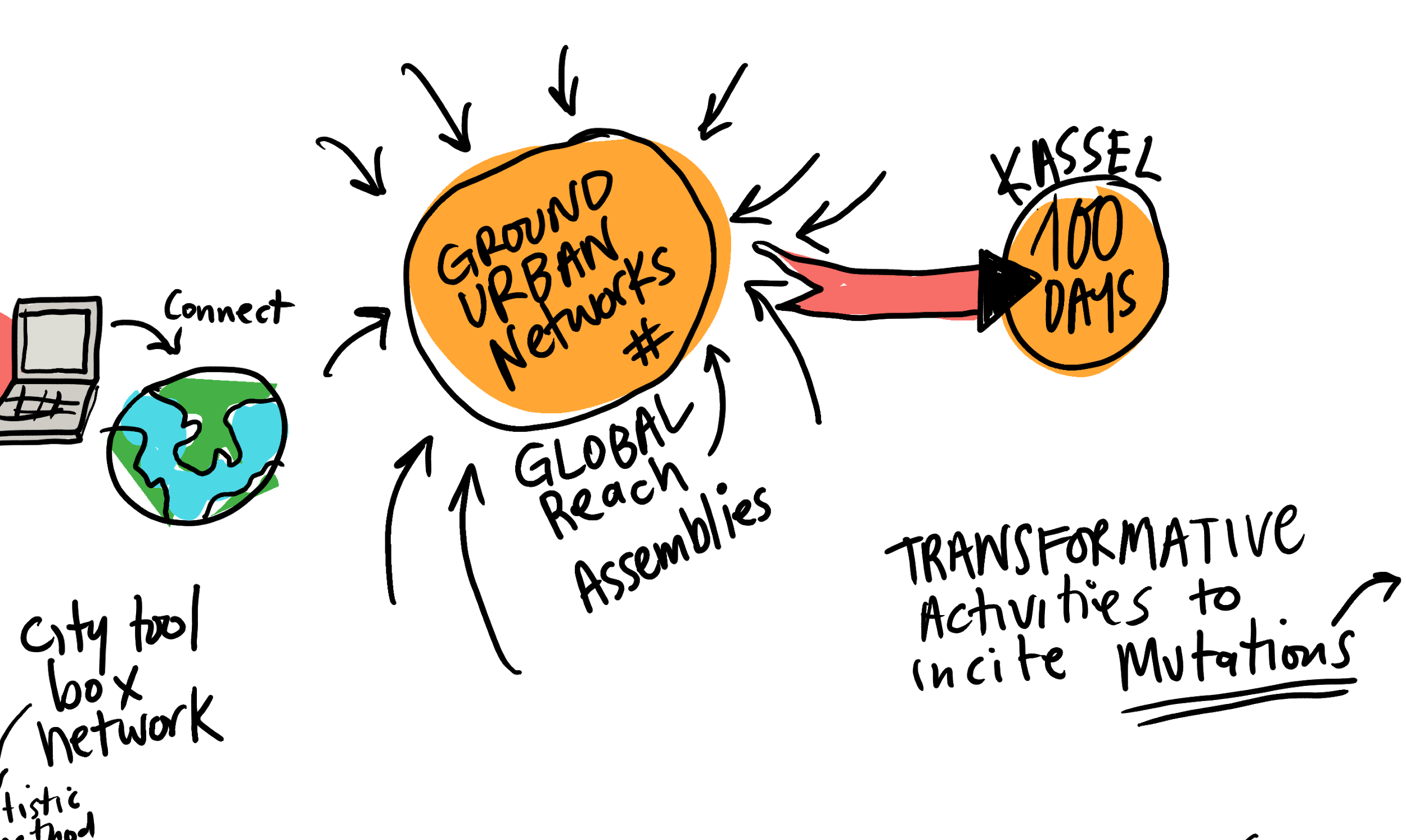 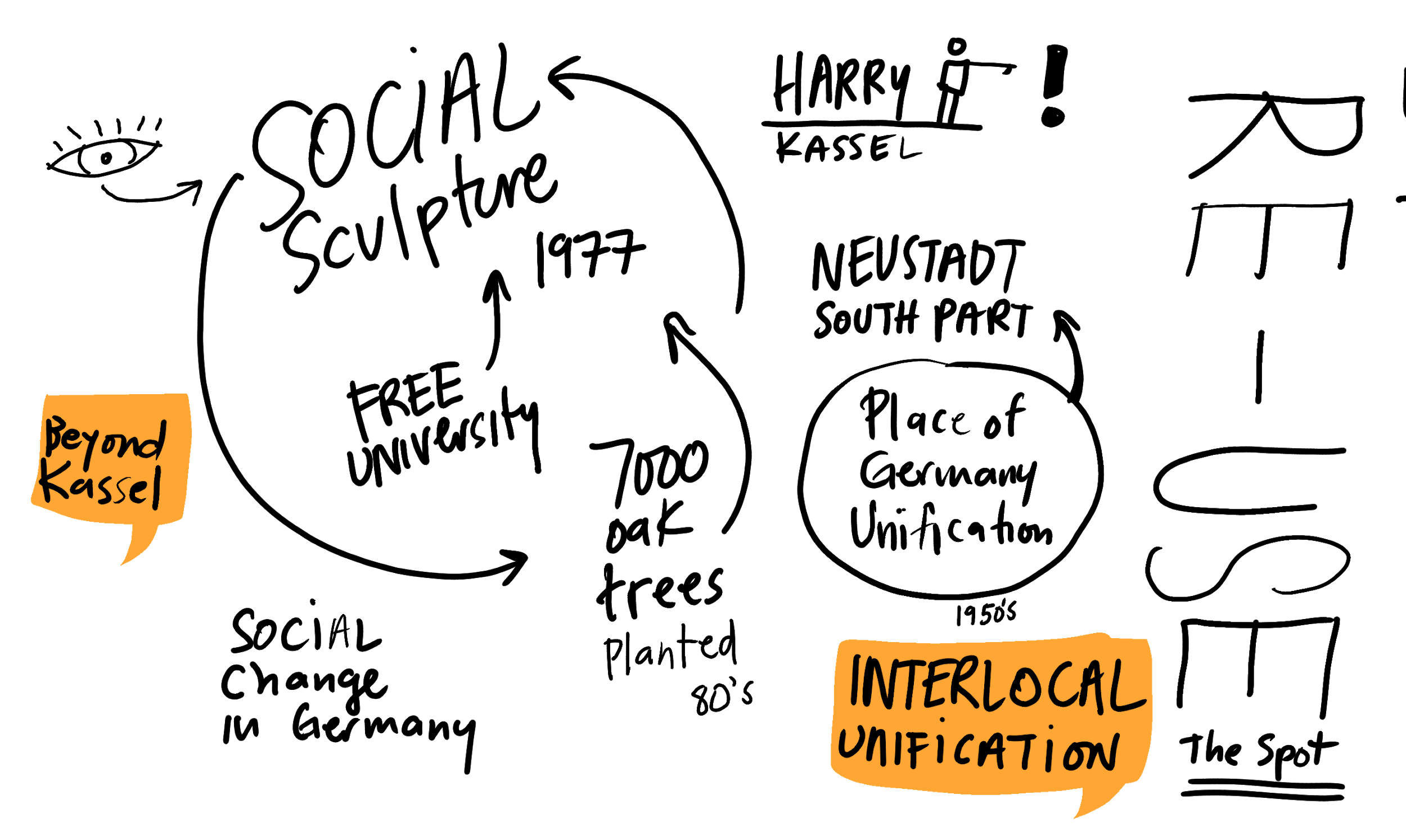 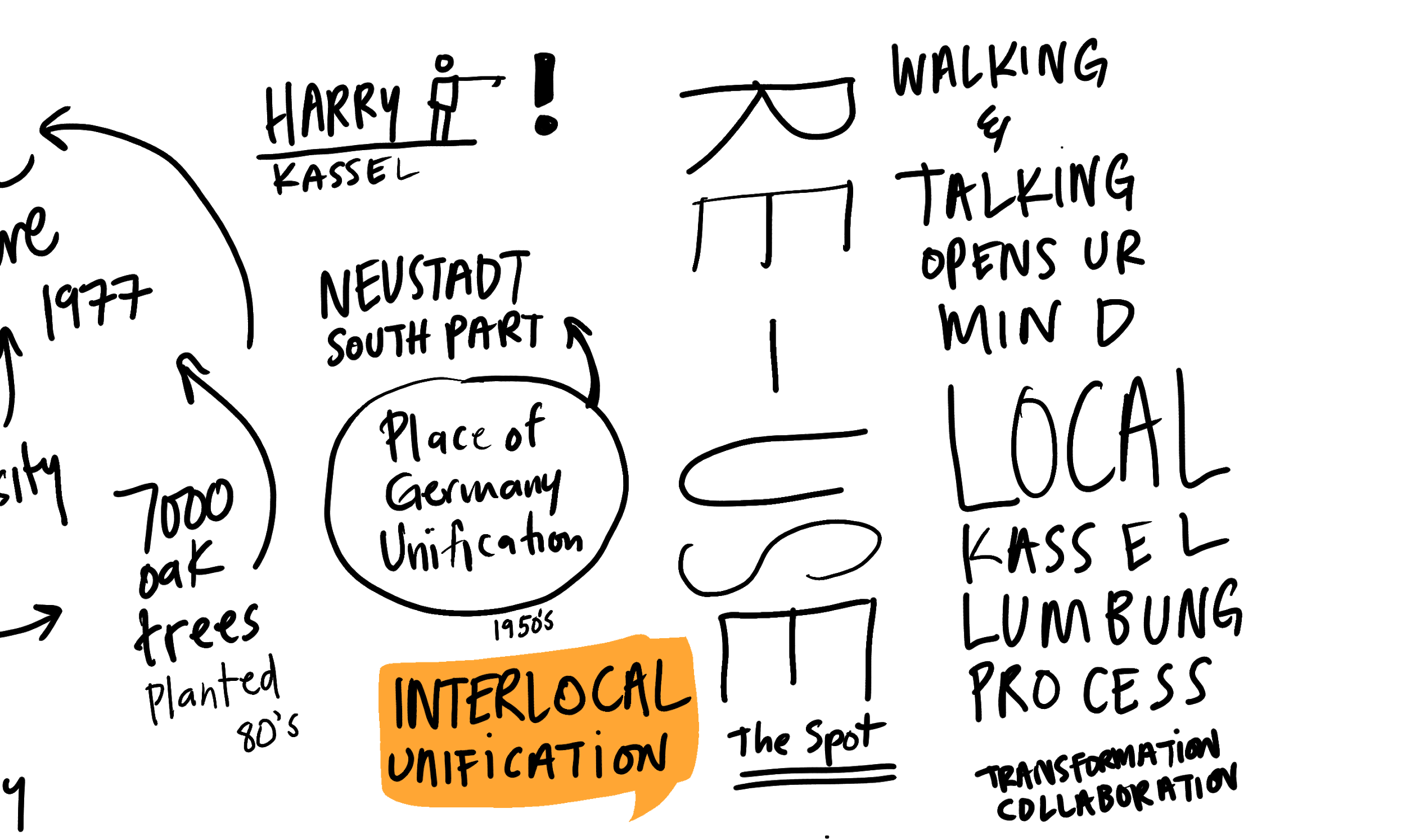 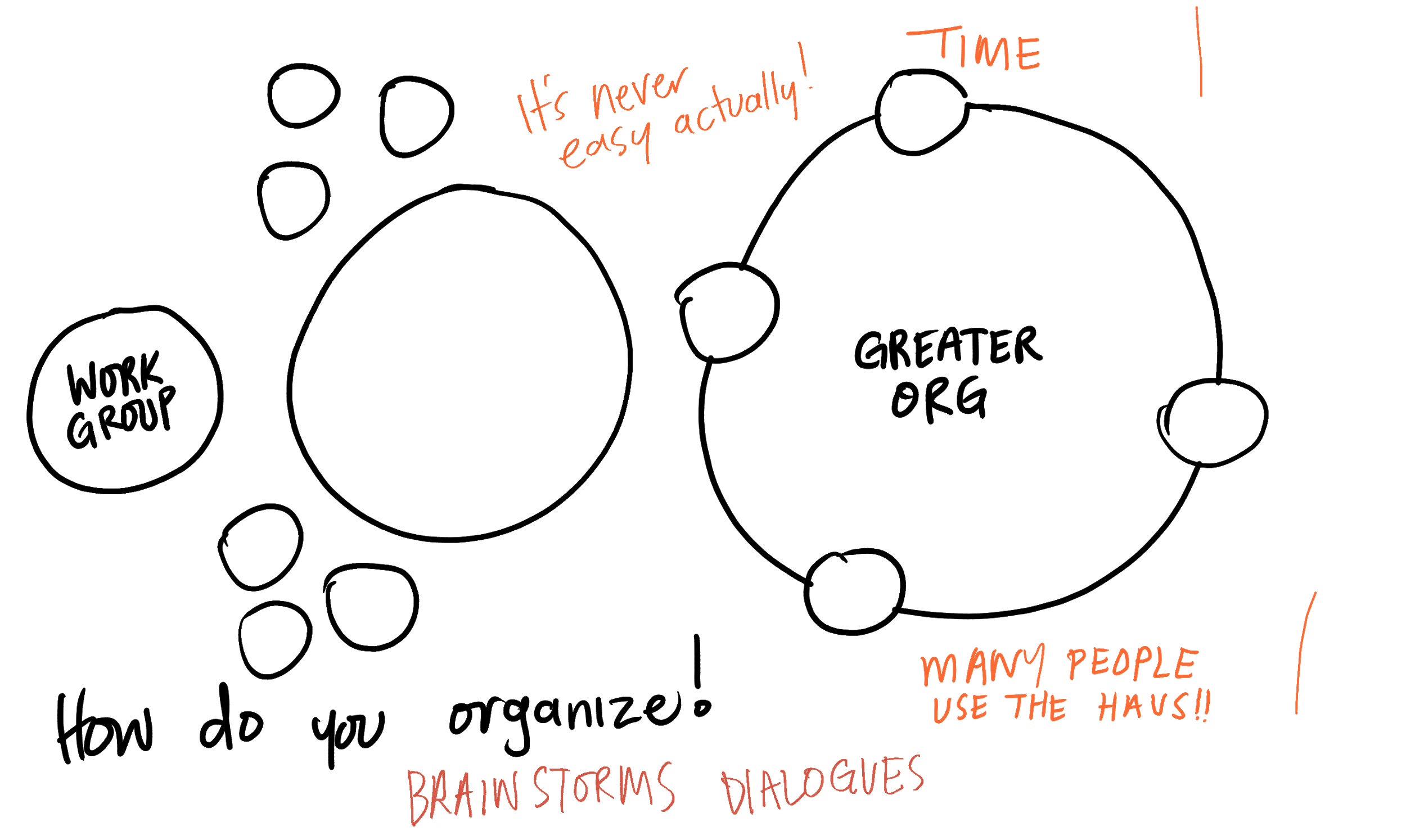 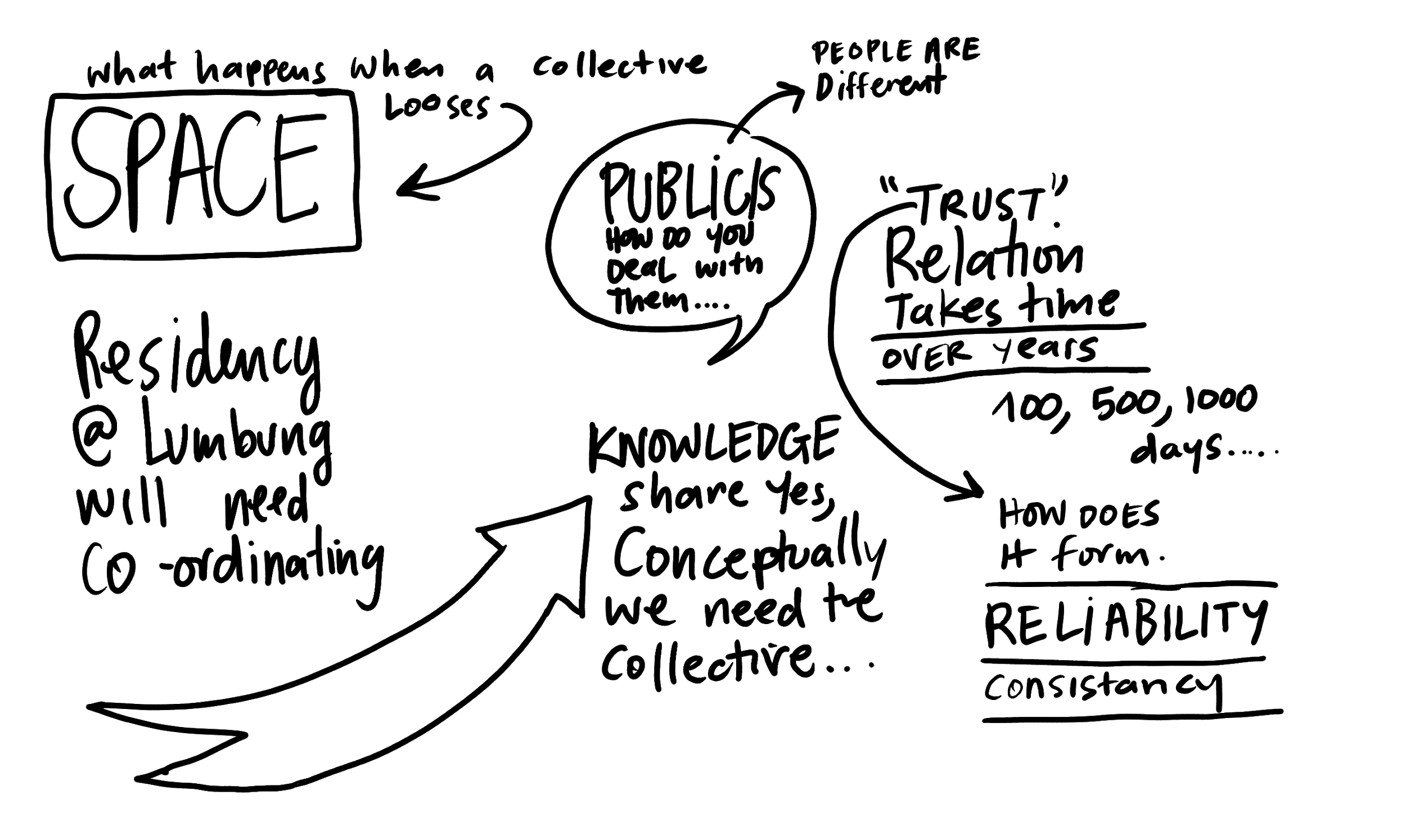 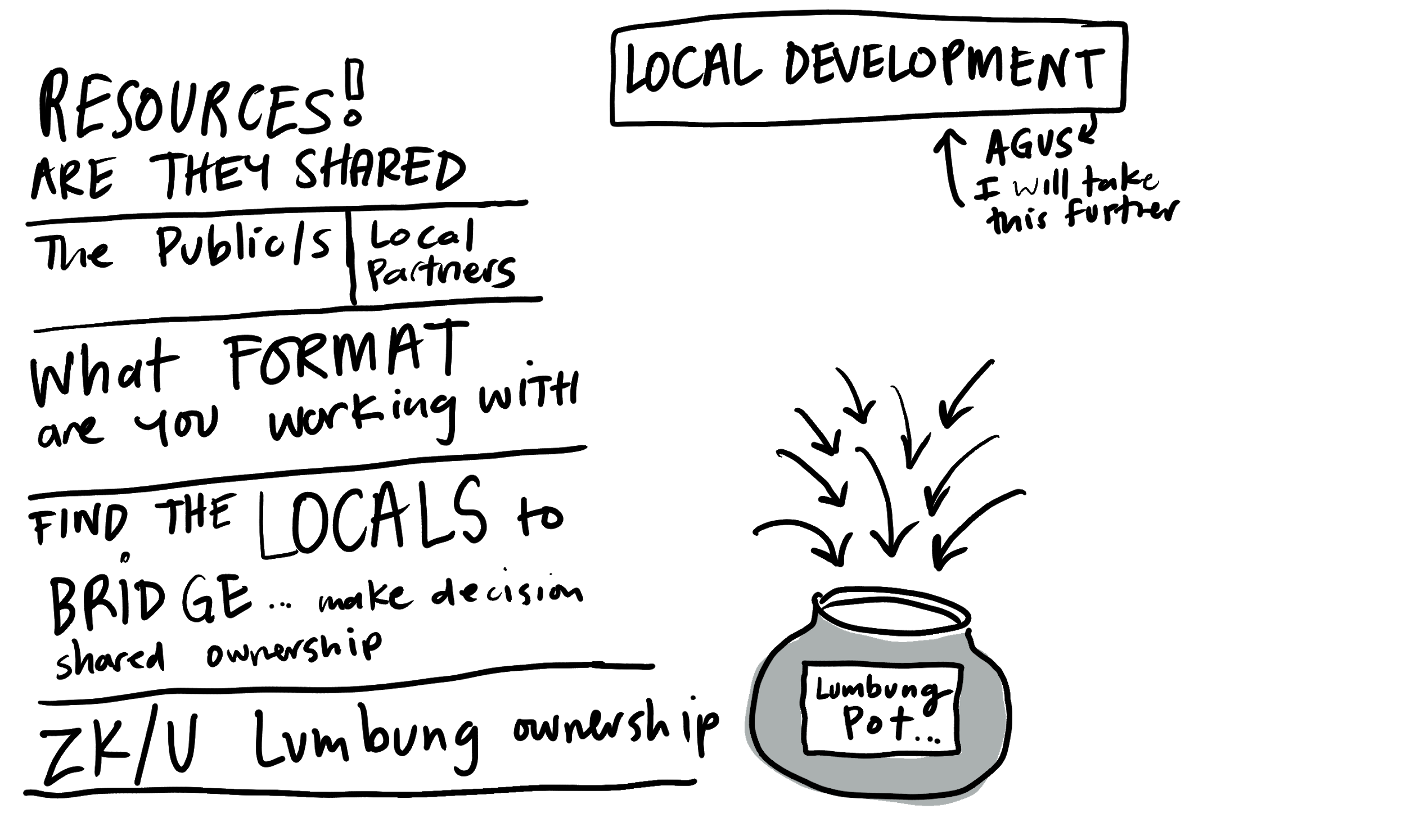